Compton polarimetry for SuperKEKB:Synchronisation
Aurélien MARTENS
07/09/2023
1
Compton polarimeter for SuperKEKB
Introduction
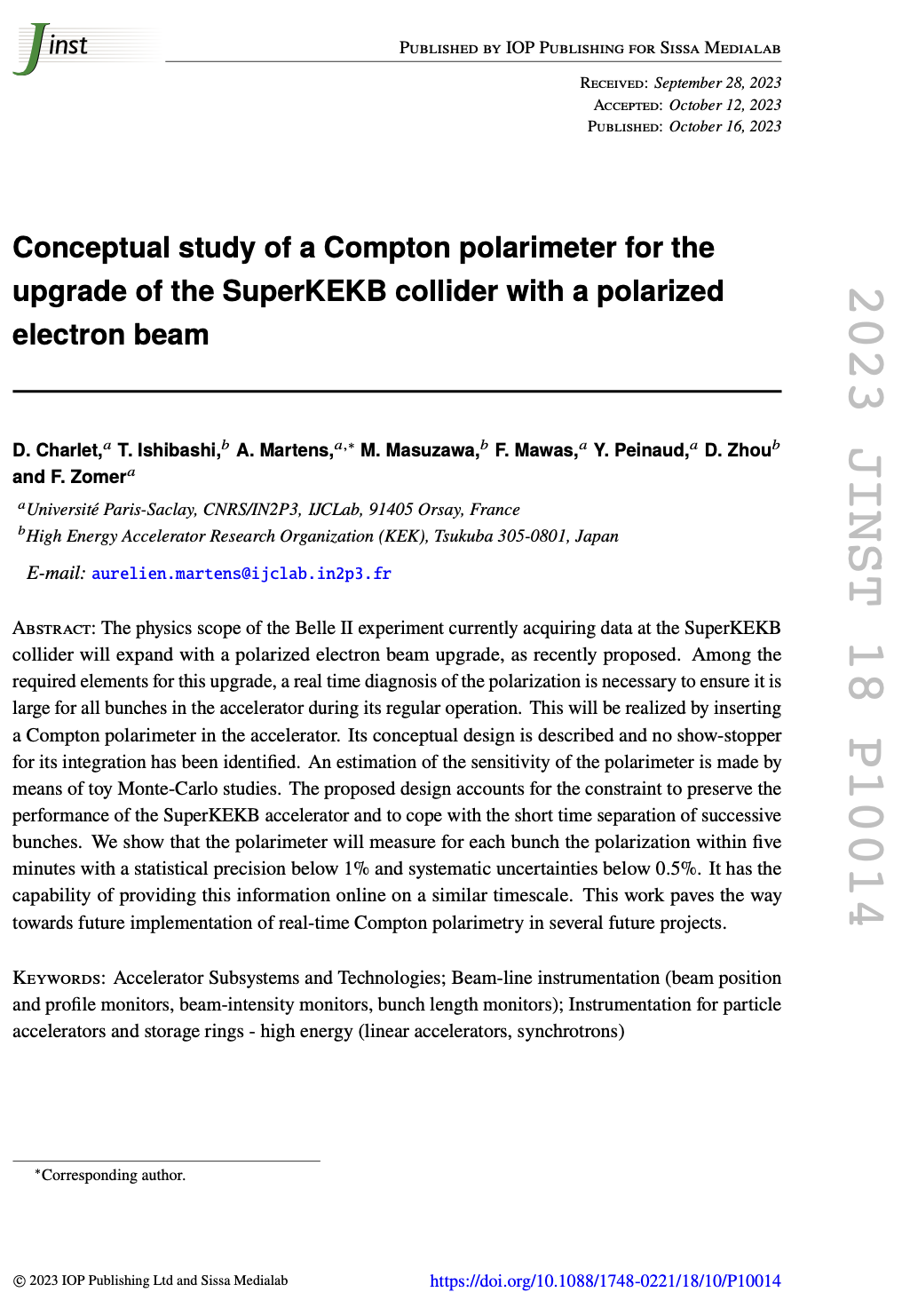 Reminder:
We have draw a conceptual design with excellent expected performance
Design relies on:

Laser:
Integrated in accelerator: must be fully remote operated
Operated at frequency of 250MHz: must be well synchronized to accelerator RF
Typical acceptable time jitter of ~500fs (a small fraction of electron bunch/laser pulse durations

Detector:
photon calorimeter able to cope with photons incoming every 4ns.
The 2500 circulating bunches measured independently
Ability to provide fast on-line info to the control room
Embedded electronics, fast enough, with good ADC (10 bits min) and FPGA processing
With bunch identification
07/09/2023
2
Compton polarimeter for SuperKEKB
Conceptual acquisition chain
Optical filter
BaF2
PMT
2500 histograms
Fast treatment: fit
Every 4ns
Reduced data
To online monitoring
FPGA


IDROGEN board
White Rabbit node
Analog Front-end
+ ADC (>=10bits)
clock
To remote storage (10MB/min)
Update program, constants
1rst Bunch identifier
Accelerator RF
Funding request in preparation for submission to ‘Agence Nationale de la Recherche’ for building and testing this detector with the electronics
24/09/2024
3
PSTP 2024 – Jefferson Lab (remote)
H. Kaji, D. Charlet
Laser synchronisation – concept
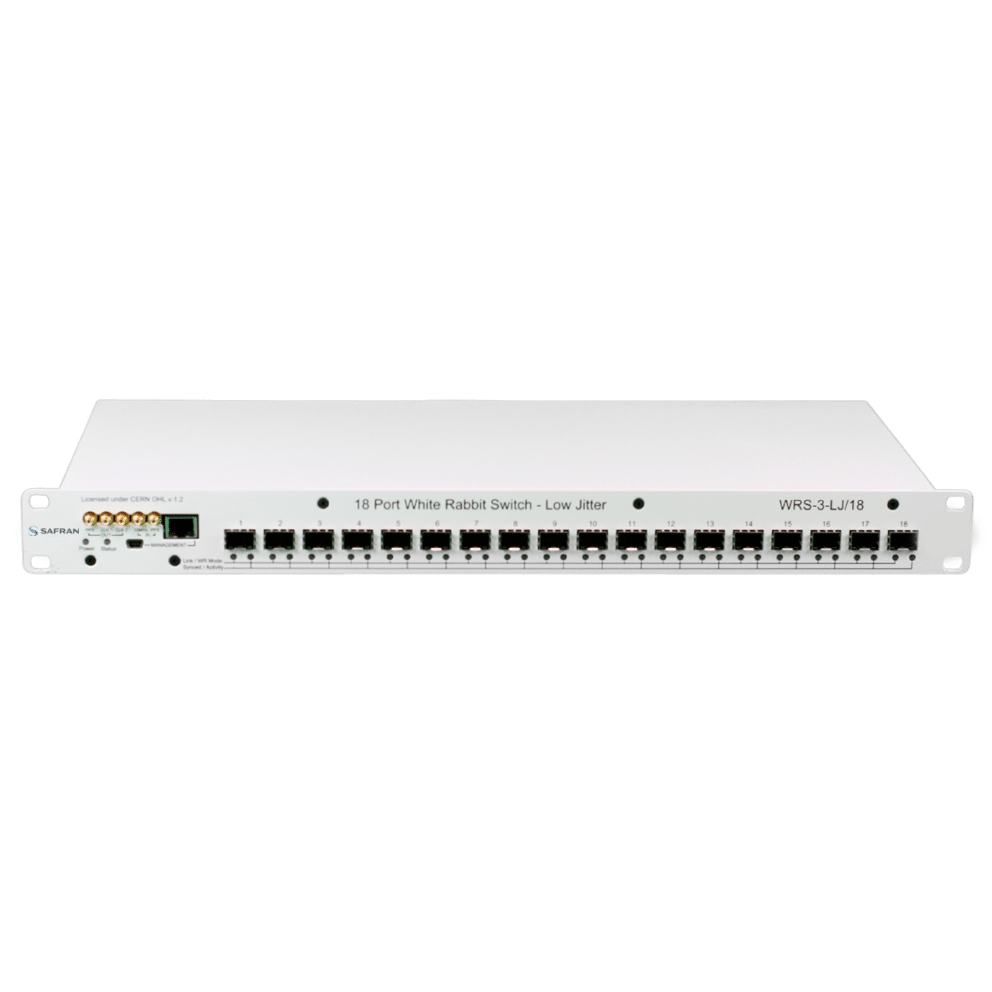 Master Oscillator (510MHz/51)
IDROGEN, high speed DAQ
Low noise WR node
FPGA mezzanine card
WhiteRabbit
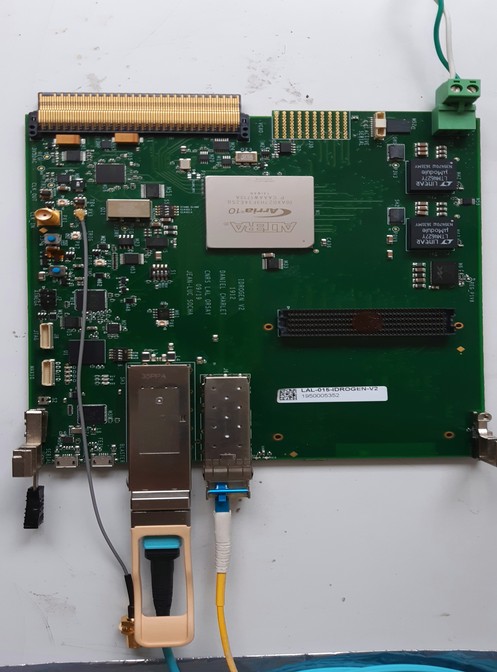 WhiteRabbit allows to minimize implementation cost
A simple fibre to bring to the laser
No expensive/complicated fibre length compensation system to implement
D. Charlet et al., https://cds.cern.ch/record/2893372?ln=en
4km fibre link
Developments made in parallel at IJCLab and KEK:
IJClab:
Standalone tests with phase noise measurements
Test new developments on the IDROGEN board quickly

KEK:
Test within KEK environment
Possibility to test with 4km fibre loop easily
Possibility to test accelerator/laser synchronisation  these two weeks at ATF
07/09/2023
4
Compton polarimeter for SuperKEKB
Results
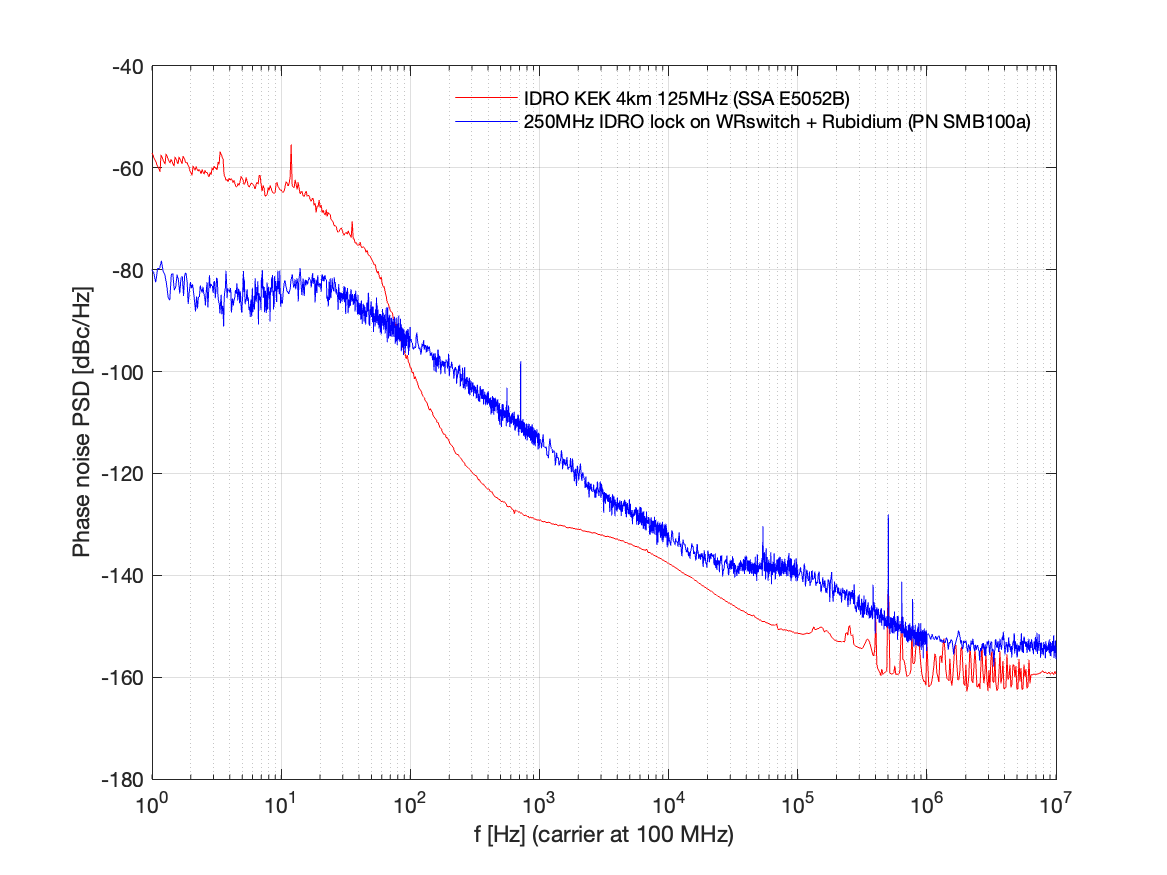 Rubidium
8ps
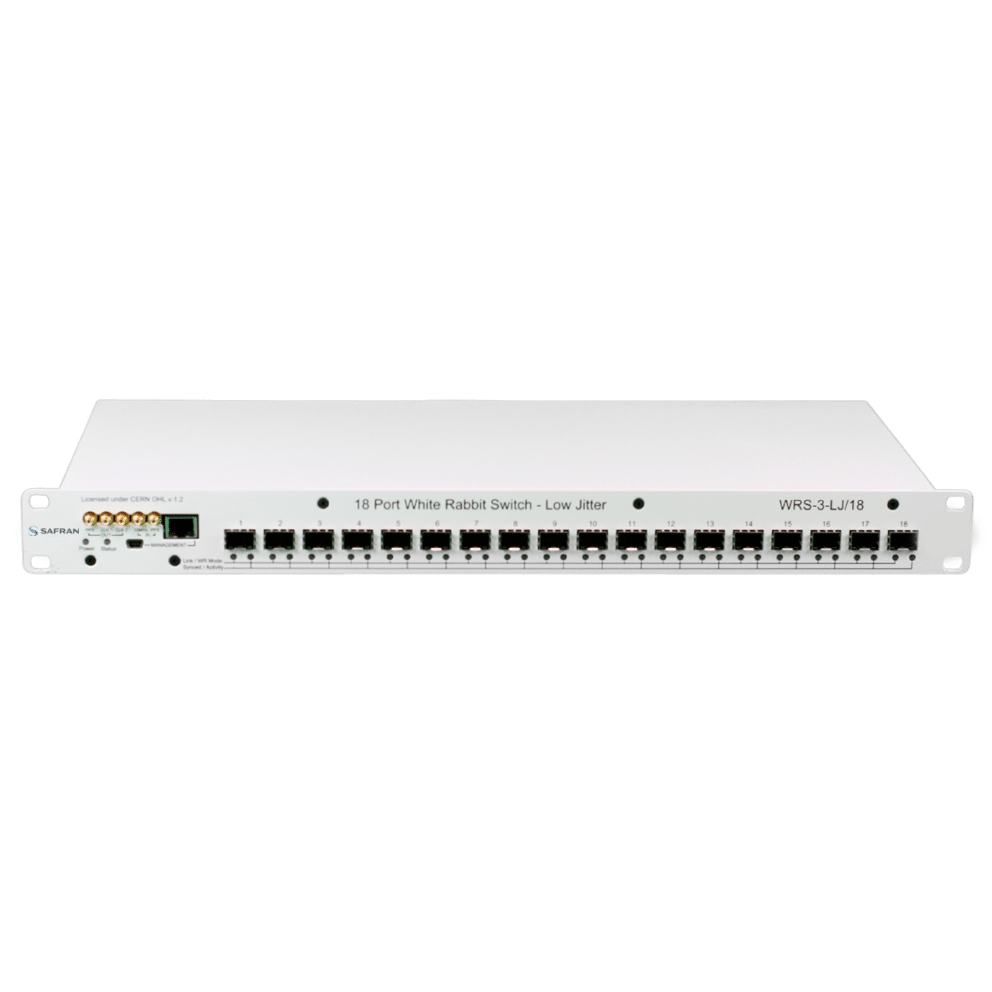 Measured at KEK, 4km fibre, June 2024
NB: 2m fibre gives the same result !
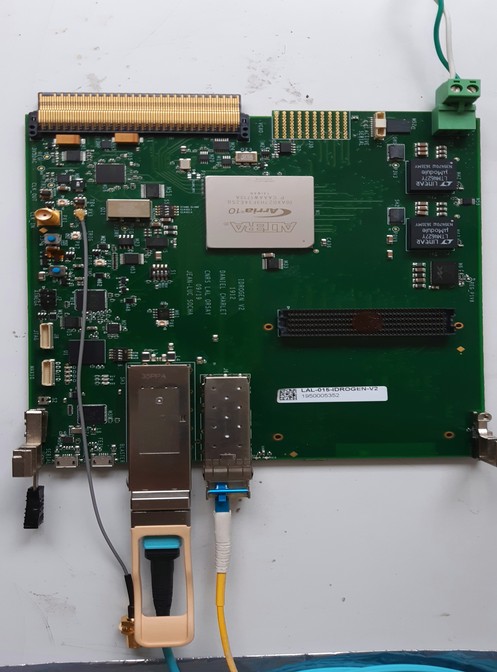 530 fs
1 ps
fibre link
IJCLab, Sept. 2024
160 fs
Improvement in configuration of PLLs
Degradation may be due to the measurement chain at IJCLab, TBC
07/09/2023
5
Compton polarimeter for SuperKEKB
Next steps
Synchronisation of laser (and data acquisition) is part of essential elements for the implementation of Compton polarimeter
First tests made
Working principle confirmed
Performance is nearly met
Still some residual phase noise contributions to understand
Low frequency is more critical, planned laser technology is very stable at higher frequencies (>1kHz)
Further developments made in parallel at IJCLab and KEK:
IJClab:
Further improvements at low frequency may be possible  tests planned
Ability to generate arbitrary frequency by integrating SI536x component

KEK:
Test at ATF with laser 
Import improvements obtained at IJCLab and validate new perf
07/09/2023
6
Compton polarimeter for SuperKEKB